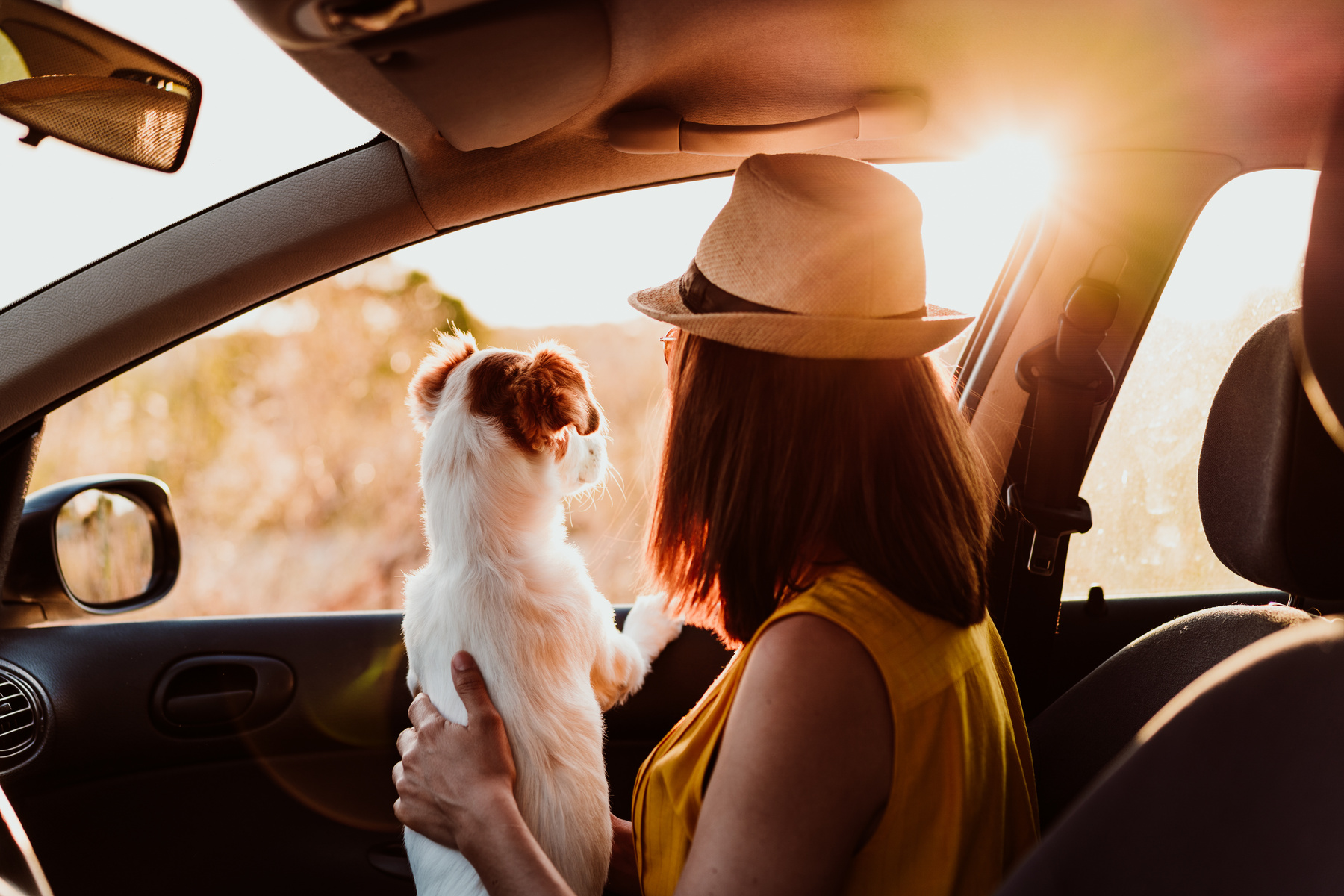 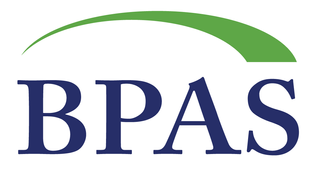 Get on the Road to Financial Security
Employer Name 401(k) Plan Webinar
Get on the road to achieving
a financially secure retirement. Attend our upcoming education meetings and learn how to make the most of your retirement plan
Month DD, YYYY
9:00 AM  &  2:00 PM
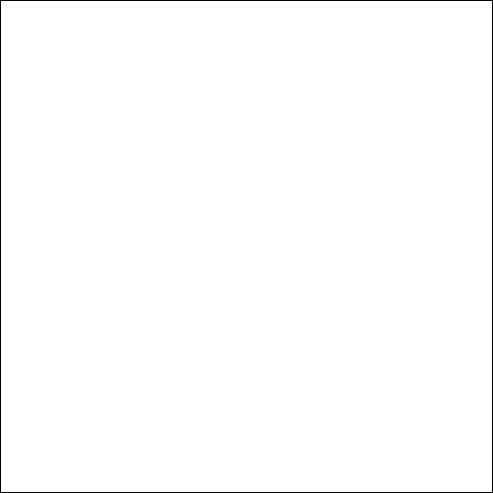 Presenters:
First and Last Name
Enter title here
Enter Meeting Details Here
Escanear para asistir
First and Last Name
Enter title here
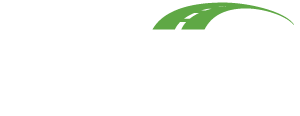 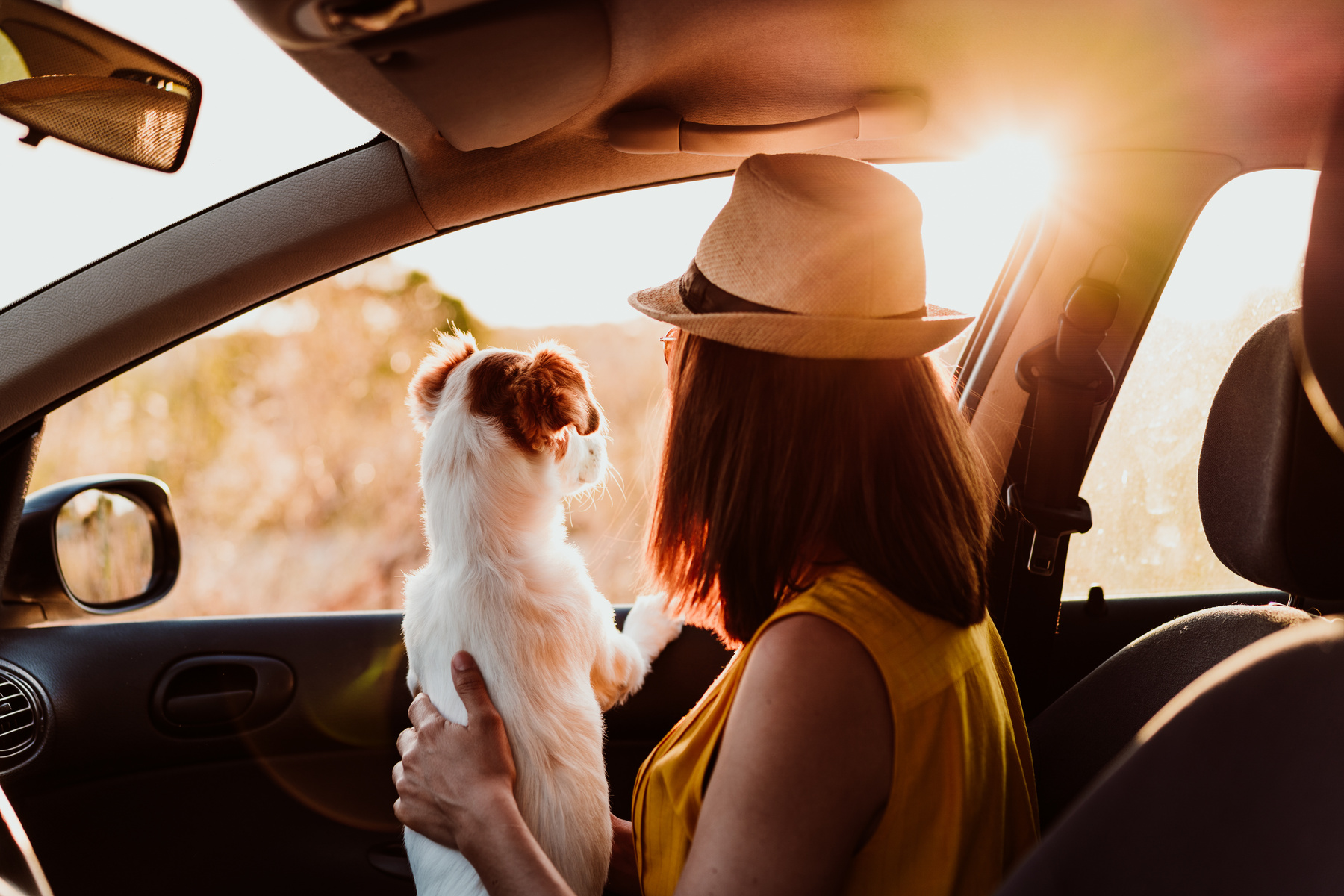 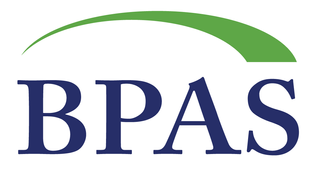 Get on the Road to Financial Security
Employer Name 401(k) Plan Webinar
Get on the road to achieving
a financially secure retirement. Attend our upcoming education meetings and learn how to make the most of your retirement plan
Month DD, YYYY
9:00 AM  &  2:00 PM
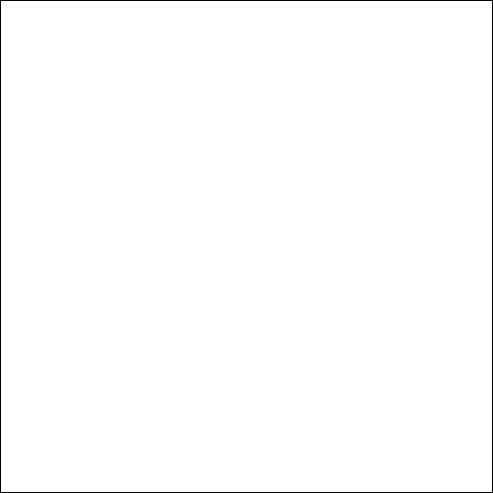 Presenter:
Enter Meeting Details Here
First and Last Name
Enter title here
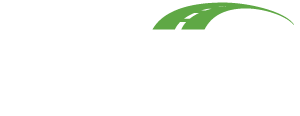